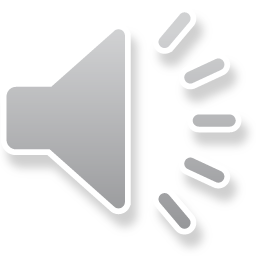 به نام خدا
ریاضی عمومی رشته حسابداری 
جبرانی جلسه ی 13 اسفند
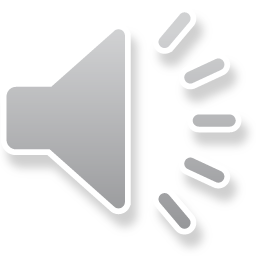 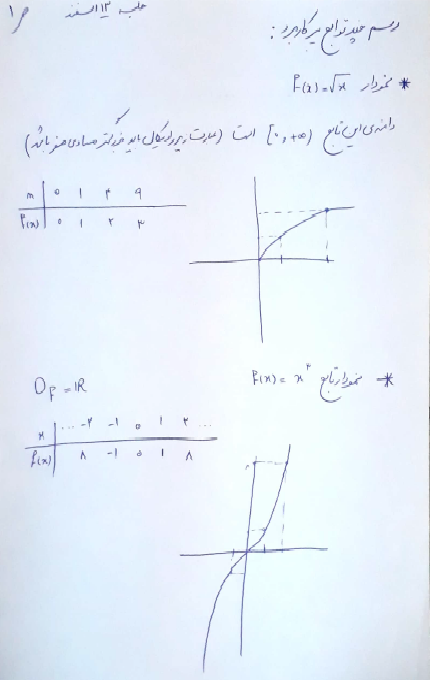 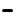 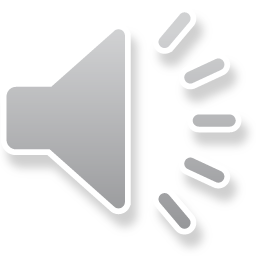 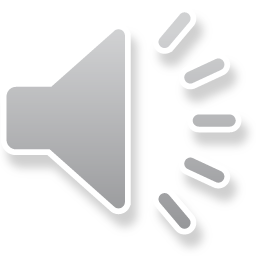 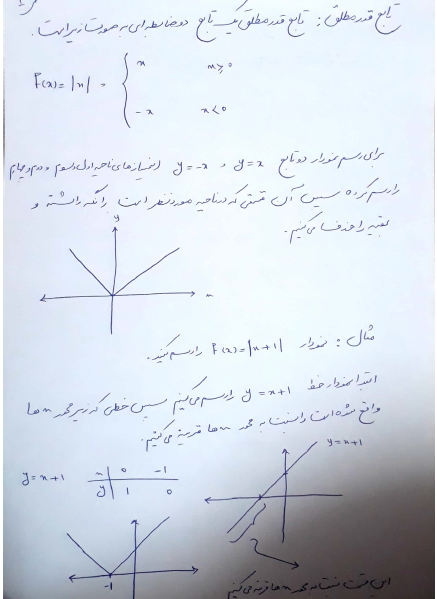 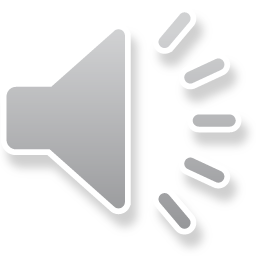 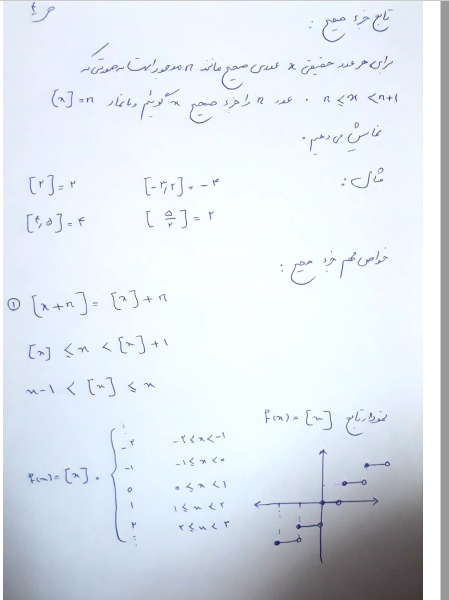 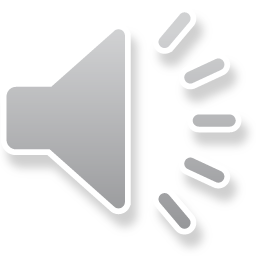 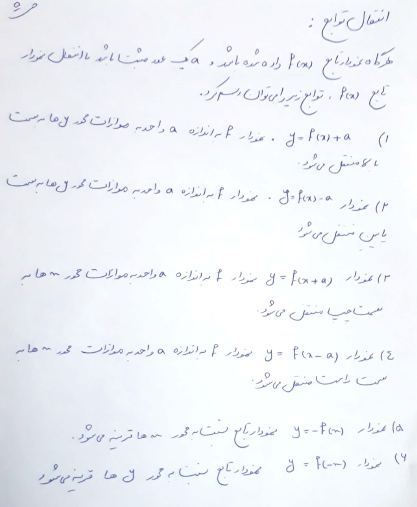 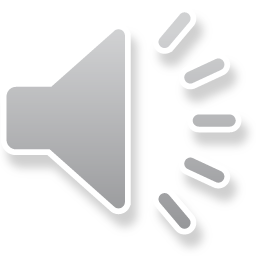 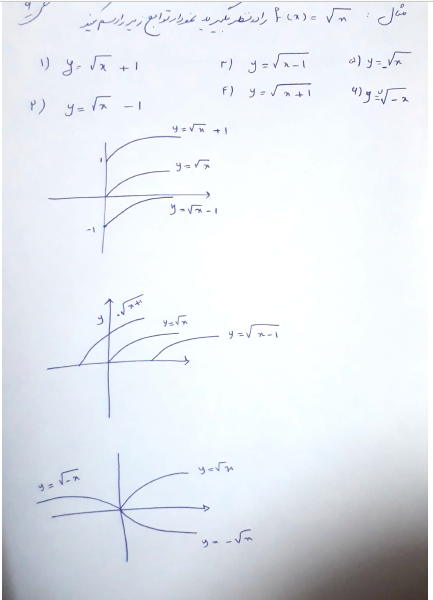 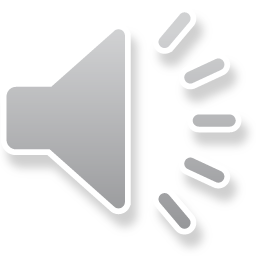 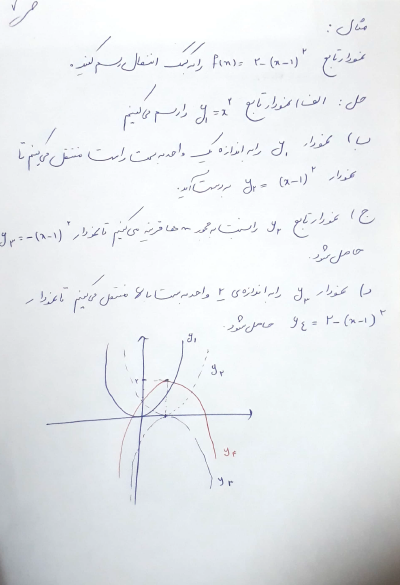 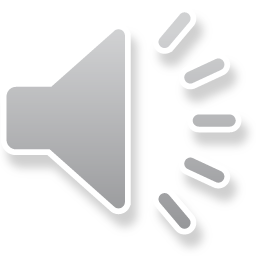